Thursday, November 8, 2012
Agenda:
TISK & No MM
Lesson 5-5: Triangle Inequalities
Homework: 5-5 Worksheet
Homework Check
§5.5 Inequalities in One Triangle
Theorems
If one side of a triangle is longer than another side, then the angle opposite the longer side is larger than the angle opposite the shorter side.
C
B
A
§5.5 Inequalities in One Triangle
Theorems
If one angle of a triangle is larger than another angle, then the side opposite the longer angle is larger than the side opposite the smaller angle.
C
B
A
Example
Write the measurements of the sides in order from least to greatest.
C
80º
B
75º
25º
A
Theorems
Exterior Angle Inequality
The measure of an exterior angle of a  triangle is greater than the measure of either of the two nonadjacent interior angles.
B
1
C
A
Theorems
Triangle Inequality
The sum of the lengths of any two sides of a triangle is greater than the length of the third side.
B
AND
C
A
AND
Finding possible side lengths.
A triangle has one side of 10 cm and another of 14 cm.  Describe the possible lengths of the third side.
B
10 cm
14 cm
C
A
Extra Examples
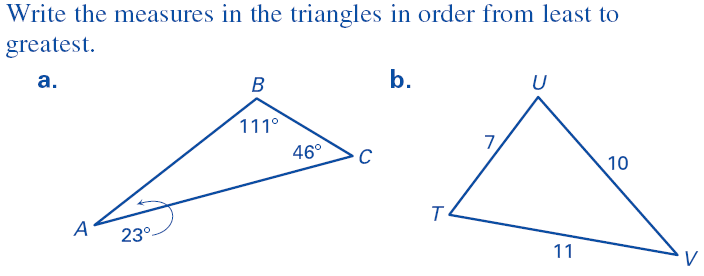 Extra Examples
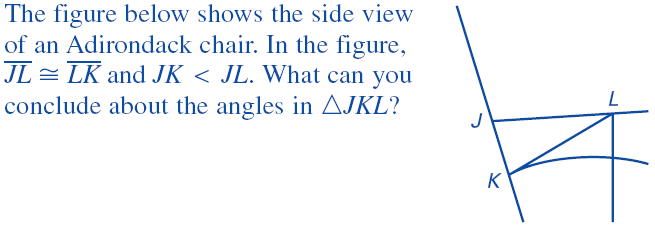